The Fundamental Theorem of Algebra - A History
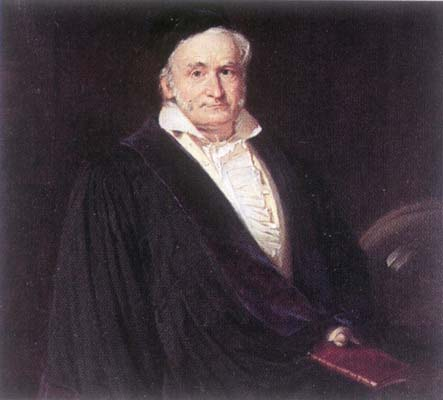 Robert “Dr. Bob” Gardner
East Tennessee State University
Department of Mathematics and Statistics
Statement
Note.  There a number of ways to state the Fundamental Theorem of Algebra:
Every polynomial with complex coefficients has a complex root.
Every polynomial of degree n with complex coefficients has n complex roots counting multiplicity.
Every polynomial of degree n with complex coefficients can be written as a product of linear terms (using complex roots).
The complex field is algebraically closed.
Historically,  finding the roots of a polynomial has been the motivation for both classical and modern algebra.
The Babylonians
Completing the Square
The Quadratic Equation
Note.  The quadratic equation is now easily derived by completing the square.  You might see this in a high school algebra class.  We have that each of the following equations is equivalent:
Al-Khwarizmi (790-850) and Fibonacci (1170-1250)
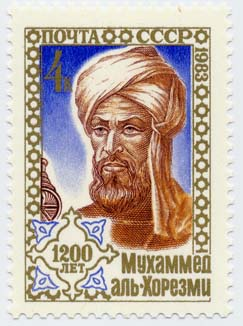 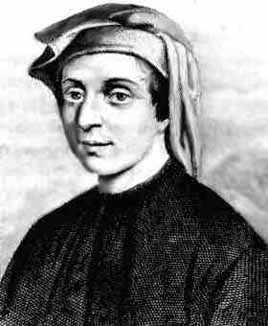 Note.  The numerical symbols we are used to, 0, 1, 2, 3, 4, 5, 6, 7, 8, and 9, are known as the Arabic numerals.  However, they are in fact of Indian origin. They were carried through the Arabic world to Europe and this explains the fact that we know them as the “Arabic numerals.”  The Indian numerals were used in al-Khwarizmi's ab al-jabr w'al-muqabala (circa 800 CE), which “can be considered as the first book written on algebra.” [MacTutor] In fact, it is from the title of this book that we get our word “algebra.”
Note.  The “Arabic numerals” were used in Fibonacci's book Liber abbaci (published in 1202), and it is this book that spread the numerals through Europe.  The first seven chapters of the book introduce the numerals and give examples on their use.  The last eight chapters of the book include problems from arithmetic, algebra, and geometry.  There are also problems relating to commerce.  The use of a standardized numerical system by merchants further helped spread the numerals. [Derbyshire, page 68]
Tartaglia (1500-1557) and Cardano (1501-1576)
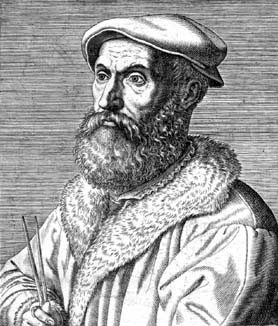 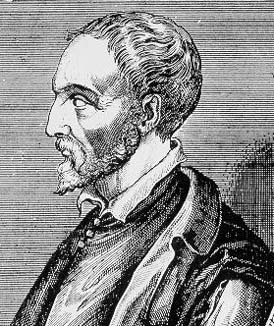 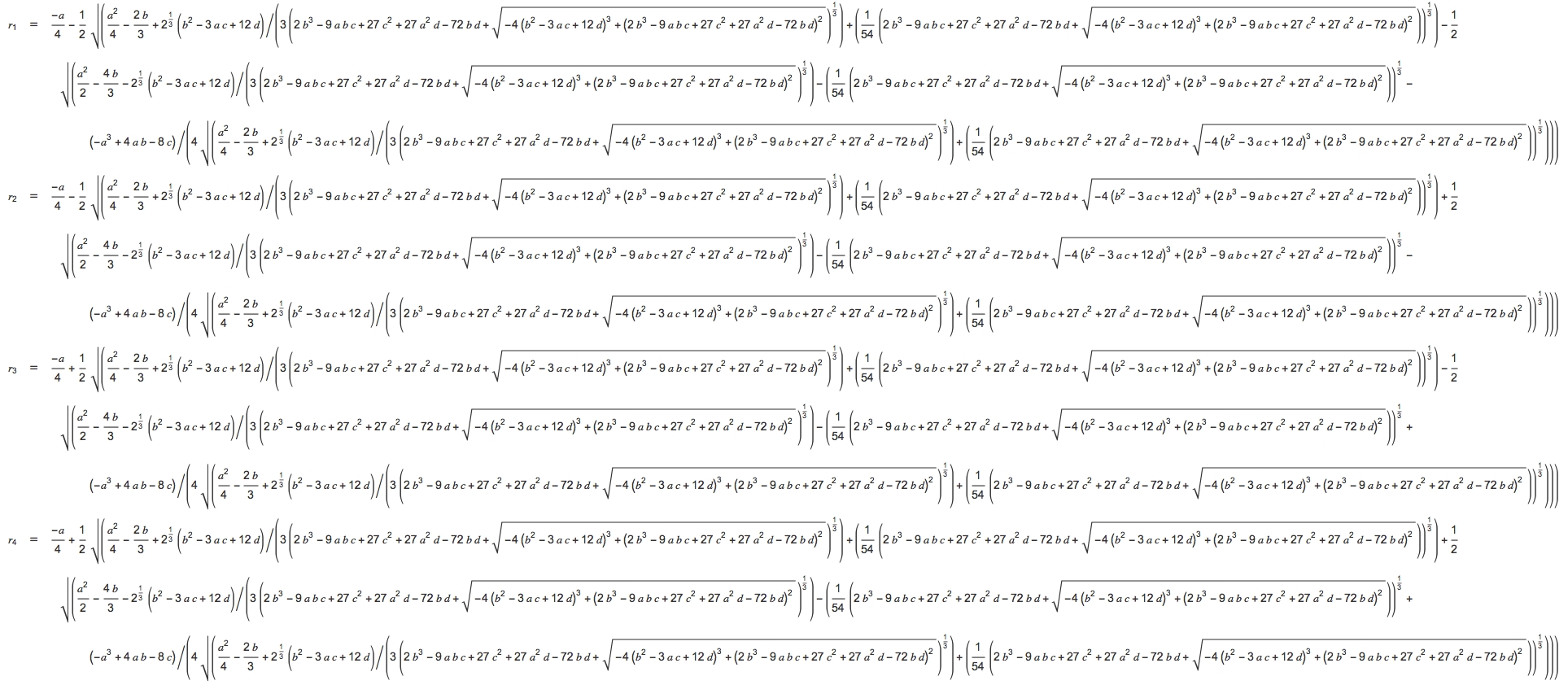 Abel (1802-1829) and Galois (1811-1832)
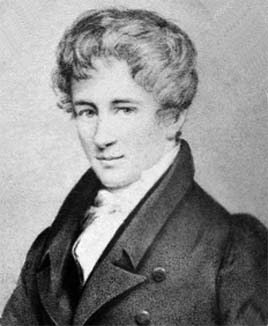 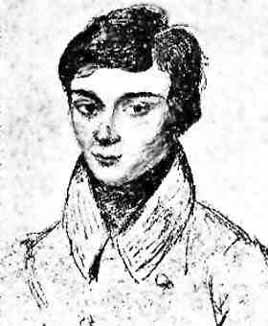 Note. The rapid succession of the discovery of the cubic and quartic equations lead many to think that a general (algebraic) formula for the roots of an nth degree polynomial was on the horizon. However, Niels Henrik Abel's 1824 proof of the unsolvability of the quintic and later work of Evaristé Galois, we now know that there is no such algebraic formula.
F.T.A. – Early Attempts
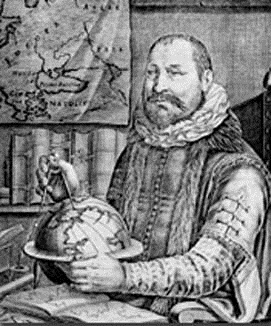 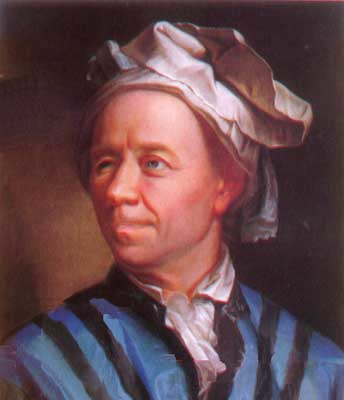 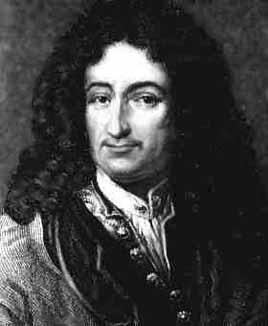 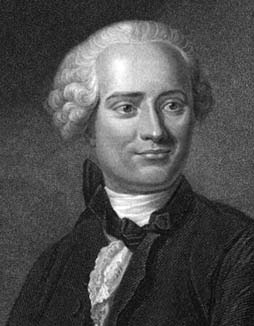 Albert Girard                  Gottfried Leibniz            Leonhard Euler          Jean d'Alembert
 (1595-1632)                       (1646-1716)                  (1707-1783)                (1717-1783)
Leonhard Euler (1707-1783)
Pierre-Simon  Laplace (1749-1827)
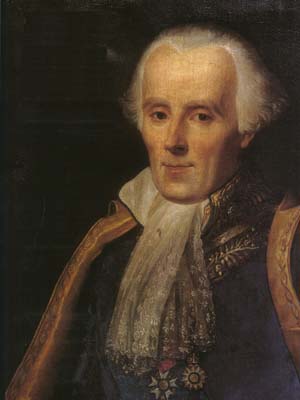 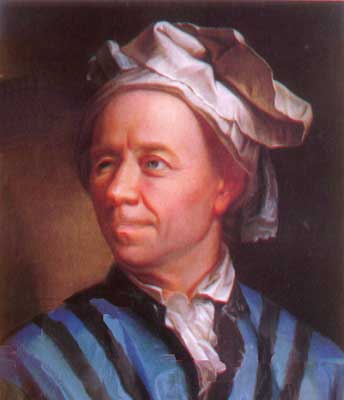 Carl Friederich Gauss (1777-1855)
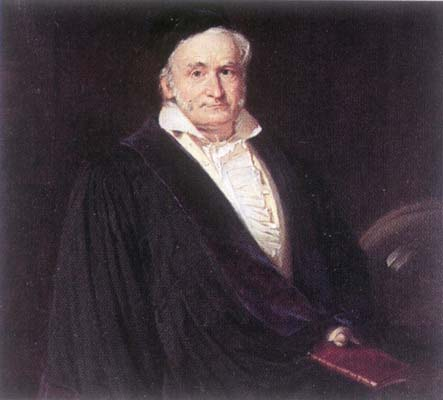 Note. Quoting from Morris Kline's Mathematical Thought from Ancient to Modern Times, Oxford University Press (1972), Volume 2 (page 598): “The first substantial proof of the fundamental theorem, though not rigorous by modern standards, was given by Gauss in his doctoral thesis of 1799 at Hemlstädt” (see Werke, Königliche Gellschaft der Wissenscheften zu Göttingen, 1876, 3 (1-30)).  “He criticized the work of d'Alembert, Euler, and Lagrange and then gave his own proof.  Gauss's method was not to calculate a root but to demonstrate its existence. … Gauss gave three more proofs of the theorem.”
Note. Gauss's first proof, given in his dissertation, was a geometric proof which depended on the intersection of two curves which were based on the polynomial.  In his second proof, he abandoned the geometric argument, but gave an argument still not rigorous based on the ideas of the time [Werke,  3, 33-56]. The third proof was based on Cauchy's Theorem and, hence, on the then-developing theory of complex functions (see “Gauss's Third Proof of the Fundamental Theorem of Algebra,” American Mathematical Society, Bulletin, 1 (1895), 205-209). This was originally published in 1816 in Comm. Soc. Gott, 3 (also in Werkes, 3, 59-64).  The fourth proof is similar to his first proof and appears in Werke, 3, 73-102 (originally published in Abhand. der Ges. der Wiss. zu Gött., 4, 1848/50).  Gauss's proofs were not entirely general, in that the first three proofs assumed that the coefficients of the polynomial were real.  Gauss's fourth proof covered polynomials with complex coefficients. Gauss's work was ground-breaking in that he demonstrated the existence of the roots of a polynomial without actually calculating the roots  [Kline, pages 598 and 599].
I should try again…
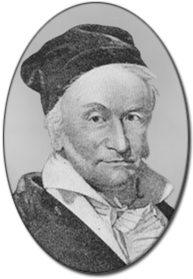 Joseph Liouville (1809-1882)
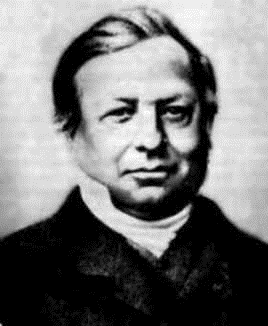 Note. To date, the easiest proof is based on Louisville's Theorem (which, like Gauss's third proof is, in turn, based on Cauchy's Theorem).  Louisville's Theorem appears in 1847 in “Leҫons sur les fonctions doublement périodiques,” Journal für Mathematik Bb., 88(4), 277-310.
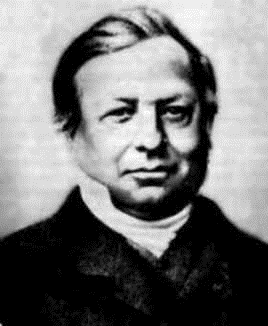 Joseph Liouville (1809-1882)
Proof. Suppose not.
Suppose P is never zero. Define
the function
Therefore
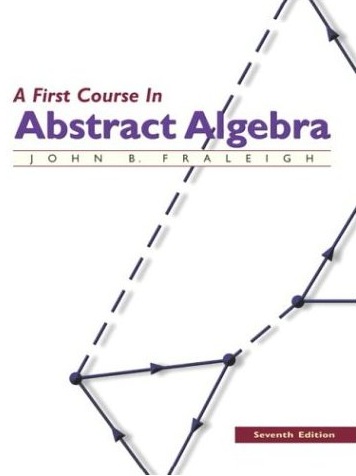 Note. This is the proof given by John Fraleigh in Section 31 (Algebraic Extensions) in the 7th edition of his A First Course In Abstract Algebra.
Note.  There are no purely algebraic proofs of the Fundamental Theorem of Algebra [A History of Abstract Algebra, Israel Kleiner, Birkhäuser (2007), page 12].  There are proofs which are mostly algebraic, but which borrow result(s) from analysis (such as the proof presented by Hungerford). However, if we are going to use a result from analysis, the easiest approach  is to use Liouville's Theorem from complex analysis.  This leads us to a philosophical question concerning the legitimacy of the title “Fundamental Theorem of Algebra” for this result!  If seems more appropriate to refer to it as “Liouville's Corollary”!  Polynomials with complex coefficients are best considered as special analytic functions (an analytic function is one with a power series representation) and are best treated in the realm of complex analysis.  Your humble presenter therefore argues that the Fundamental Theorem of Algebra is actually a result of some moderate interest in the theory of analytic complex functions.  After all, algebra in the modern sense does not deal so much with polynomials (though this is a component of modern algebra), but instead deals with the theory of groups, rings, and fields!
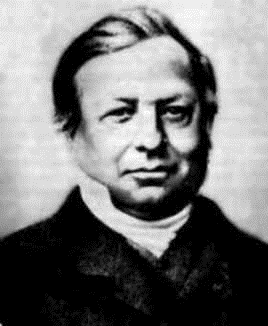 I like the sound of that: “Liouville’s Corollary”!
Leopold Kronecker (1823-1891)
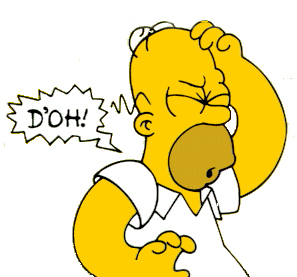 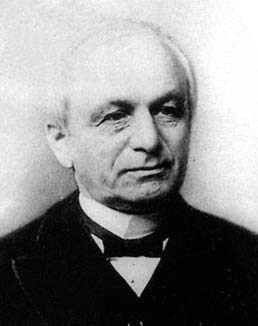 “God made the integers, all else is the work of man.”
Note.  As mentioned above, the Fundamental Theorem of Algebra can be proved algebraically, expect for two results borrowed from analysis (both based on the Axiom of Completeness of the real numbers).   In the humble opinion of your speaker, it is somewhat impressive that algebra can even get this close to an “independent proof”!  It seems that the real(!) stumbling block for algebra, is that there is no clean algebraic definition of the real numbers.  Some concept of the continuum and completeness is required, and these are analytic ideas.  This is first axiomatically accomplished by Richard Dedekind in 1858 (published in 1872).
Note.  So why is the Fundamental Theorem of Algebra true?  How do we come to an intuitive understanding of why it is true?  To motivate this, we must explore the realm of the complex numbers…
“Feeling” the Fundamental Theorem of Algebra – An Intuitive Argument
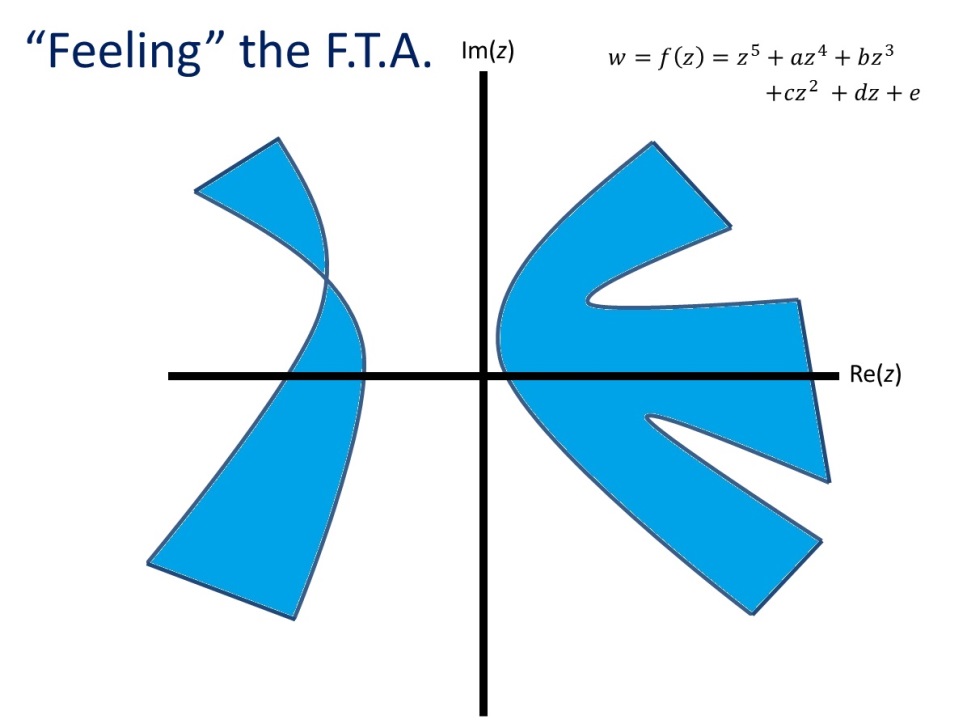 A Weird Example
Complex Numbers and the Complex Plane
Im(z)
Re(z)
Multiplication of complex numbers results in addition of arguments
Im(z)
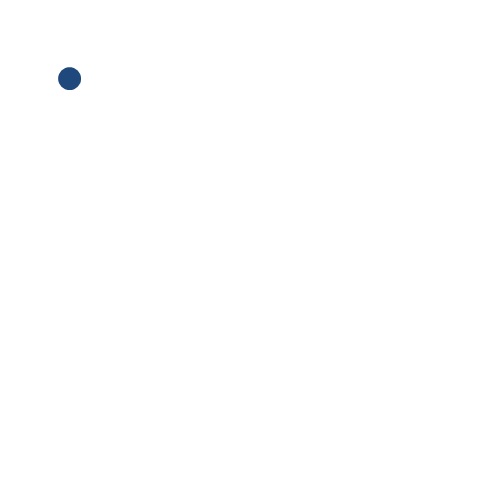 Re(z)
Im(z)
Re(z)
Im(z)
Re(z)
Im(z)
Im(w)
Re(w)
Re(z)
“Feeling” the F.T.A.
Im(z)
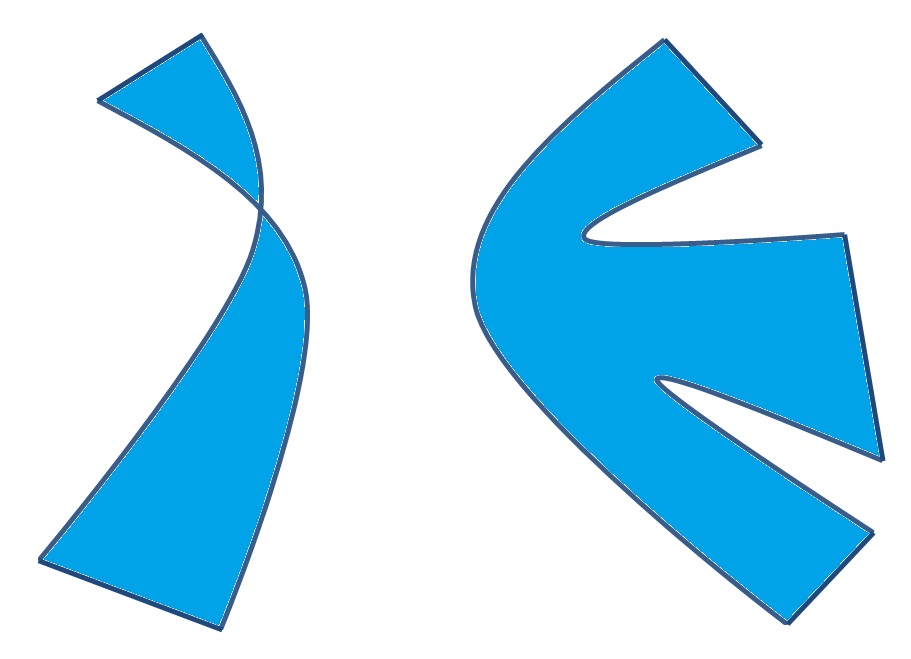 Mapped to positive imaginary axis
*
*
*
Re(z)
*
*
Mapped to negative imaginary axis
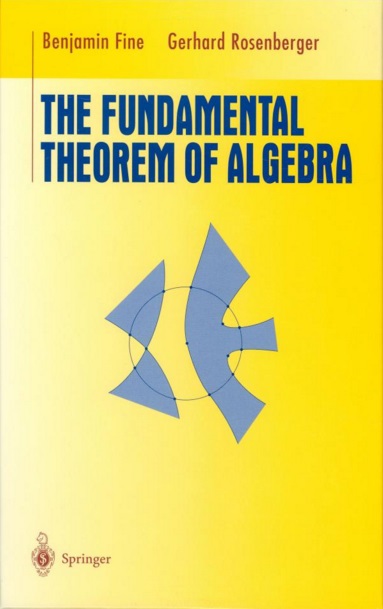 Note.  The mathematical details of this are explained in Appendix A of Fine and Rosenberger’s The Fundamental Theorem of Algebra, Springer-Verlag (1997).
REFERENCES
MacTutor FTA website: http://www-history.mcs.st-and.ac.uk/HistTopics/Fund_theorem_of_algebra.html
J. Derbyshire, Unknown Quantity: A Real and Imaginary History of Algebra, Plume (2007). 
B. Fine and G. Rosenberger, The Fundamental Theorem of Algebra, Springer-Verlag (1997). 
T. Hungerford, Algebra, Springer-Verlag (1974).
I. Kleiner, A History of Abstract Algebra,  Birkhäuser (2007).
M. Kline's Mathematical Thought from Ancient to Modern Times, Oxford University Press (1972).
P. Pesic, Abel’s Proof: An Essay on the Sources and Meaning of Mathematical Unsolvability, MIT Press (2004).
QUESTIONS?